Learning Goals:
4. Complex Knowledge:  demonstrations of learning that go aboveand above and beyond what was explicitly taught.3. Knowledge: meeting the learning goals and expectations.2. Foundational knowledge: simpler procedures, isolated details, vocabulary.1. Limited knowledge: know very little details but working toward a higher level.
How do stars differ from moons and planets, and from one another?
How does the classification of stars help us understand how they evolve over their lifetimes?
What are the different types of stars?
What happens when different types of stars die?
Why is it important for us to understand stars?
Question of the day!
What determines how a star is going to live and die?
The Life of Stars
create a flow charts.
Record your flow charts into your Journal
chart 1: low mass stars
chart 2: high mass stars
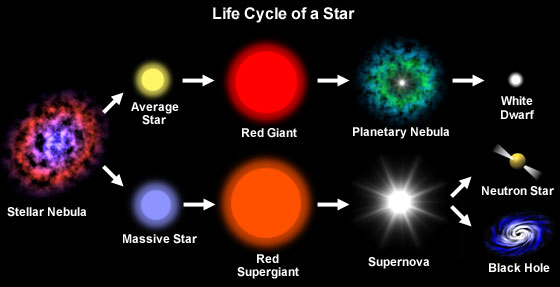 Stellar Nebulas
Space acts as a nursery full of the stuff needed to give birth to stars..
Gas
Dust
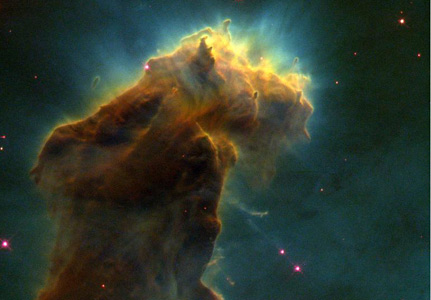 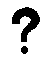 Birth : Protostar (T-tauri star)
Stars are born when gravity pulls in the gas and dust in the stellar nebula and it begins to Shine!

When the cool masses of dust and gas combine, a star’s core can have a temperature of 1,800,000 degrees F!
http://www.virginmedia.com/images/
Different Life Cycles Depend on Their Initial Mass
The Life Span of a star depends on the type of star it is:
Giant blue Stars = 1 to 100 million years
Yellow Star (the Sun) = 10 billion years
Red dwarf Stars = 100 billion – 1 trillion years
Either way, this is when a star is a main sequence star (V), which lasts for virtually all of its life.
Old Age – moving off the main sequence
Big Red Stars

During stars’ “old age,” the star swells into a red (super)giant 
	 star as its hydrogen
	runs out and it starts to fuse helium, and then eventually even heavier elements.
http://upload.wikimedia.org/wikipedia/commons/7/7f/Betelgeuse_star_(Hubble).jpg
A star has 3 types 
of death’s it could face, depending
 on its MASS…
1. Small and Medium MASS Stars
White Dwarf: Nuclear 
		energy gone  
		contractions
www.williamsclass.com/.../StellarEvolution.htm
Black Dwarf: burned out white dwarf
	(lump of coal)
10,000,000,000,000,000,000,000,000,000,000,000,000 years
library.thinkquest.org/.../blackdwarfs.html
2. Large MASS Blue Star
Supernova – a gigantic star explosion, blasting away the stars outer shell 



Neutron Star (Pulsar) the result of the gravitational collapse of a star after the outer shell has been blasted away.
www.megcabot.com
flickr.com
3. Massive MASS Blue Stars
Supernova – a gigantic star explosion, blasting away the stars outer shell
Black Hole: gravitational pull is so great, nothing can escape once it has passed it’s event horizon!
http://www.ifa.hawaii.edu/~barnes/ast110_06/bhaq/Black_Hole_Milkyway.jpg
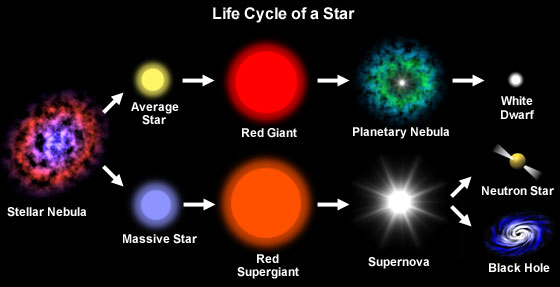 Low Mass Stars
Molecular Cloud (nebula)
Protostar (t-tauri star)
Main sequence (95% of life)
Red Giant (helium flash)
Planetary Nebula
White Dwarf
Black Dwarf
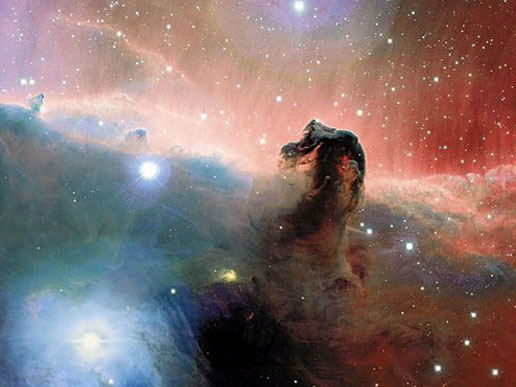 Molecular Cloud (nebula)
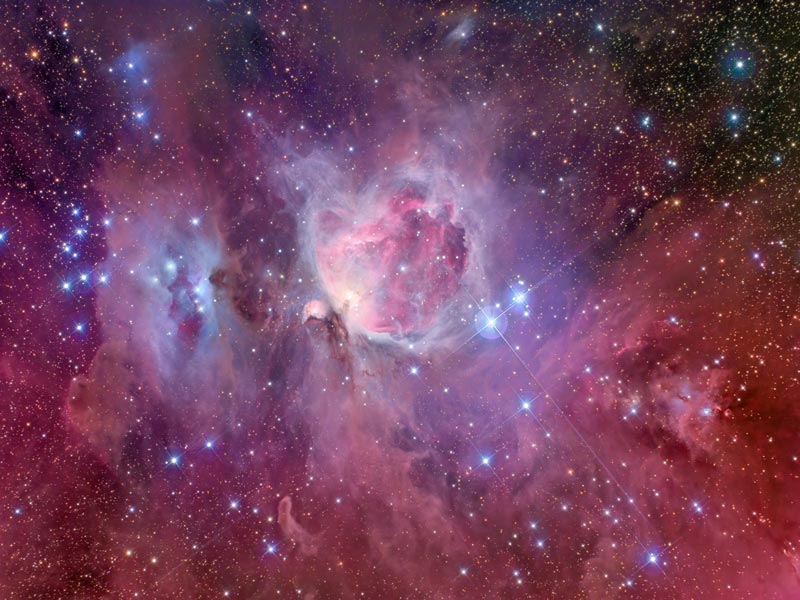 Molecular Cloud (nebula)
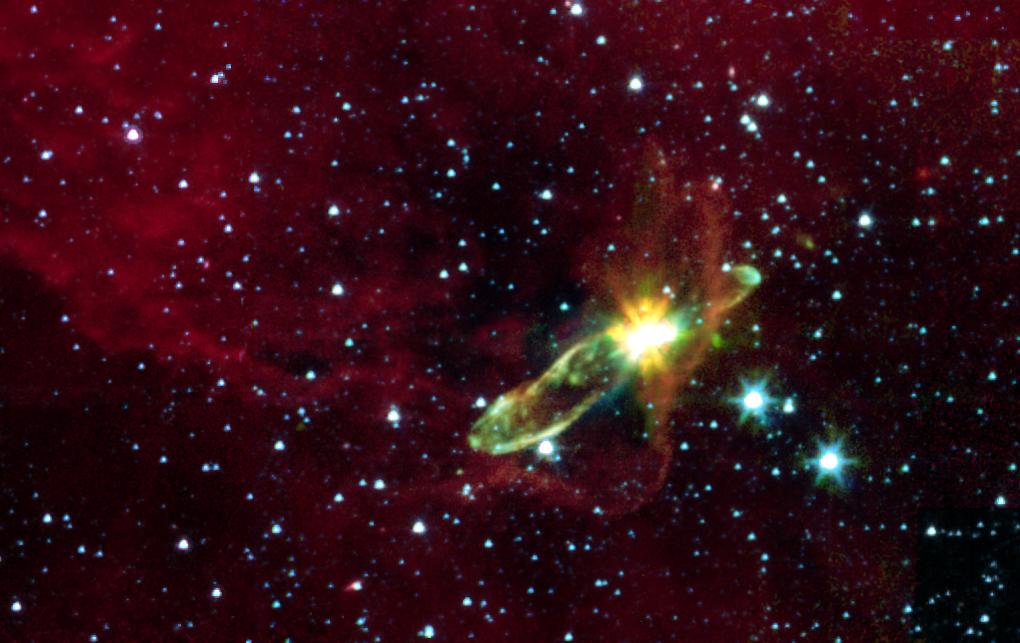 Protostar (t-tauri star)
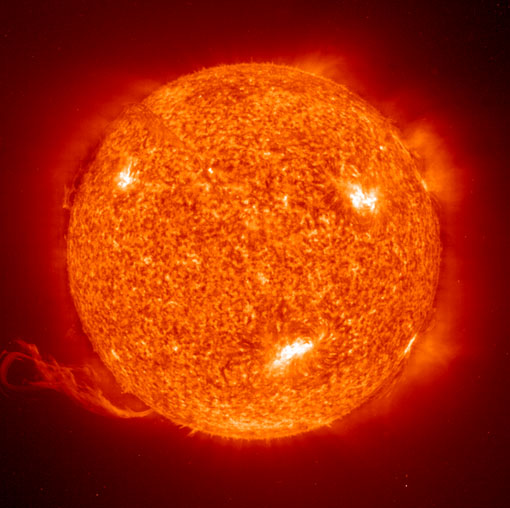 Main sequence
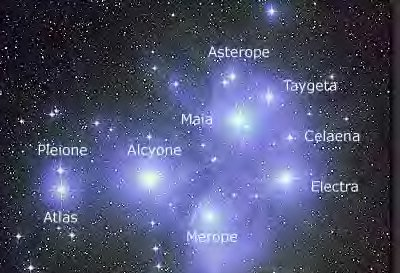 Red Giant Star
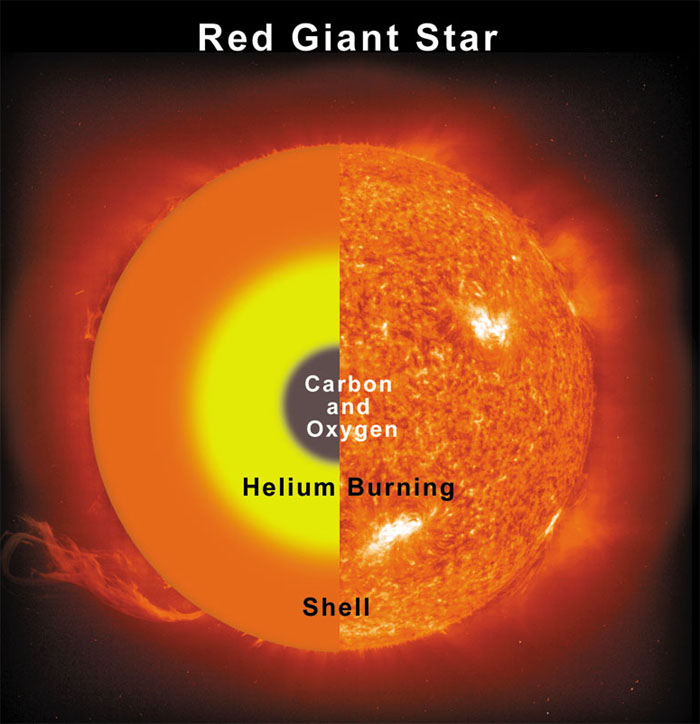 Red Giant (helium flash)
Aldebaran
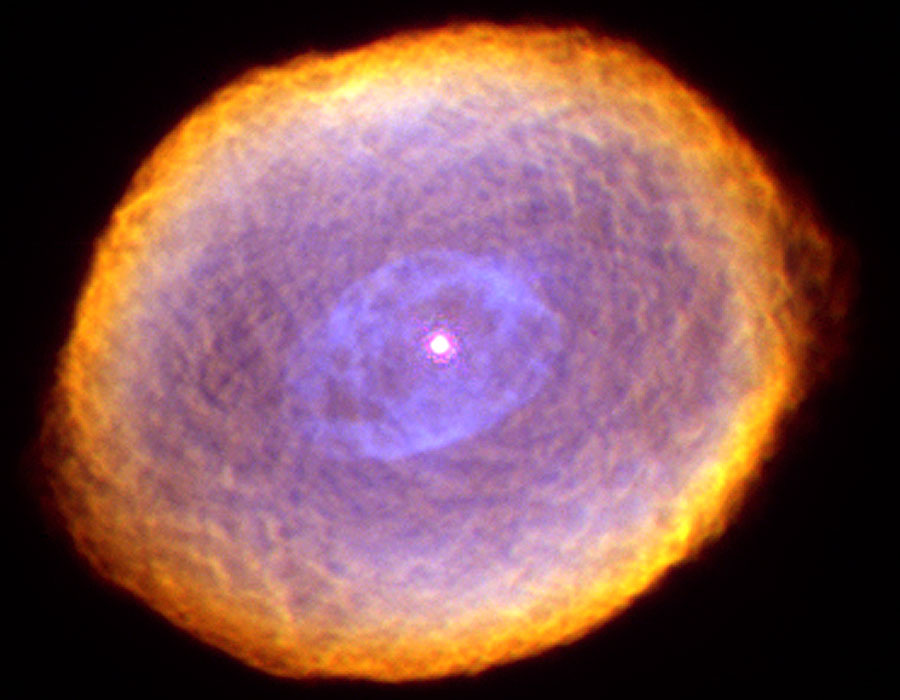 Planetary Nebula
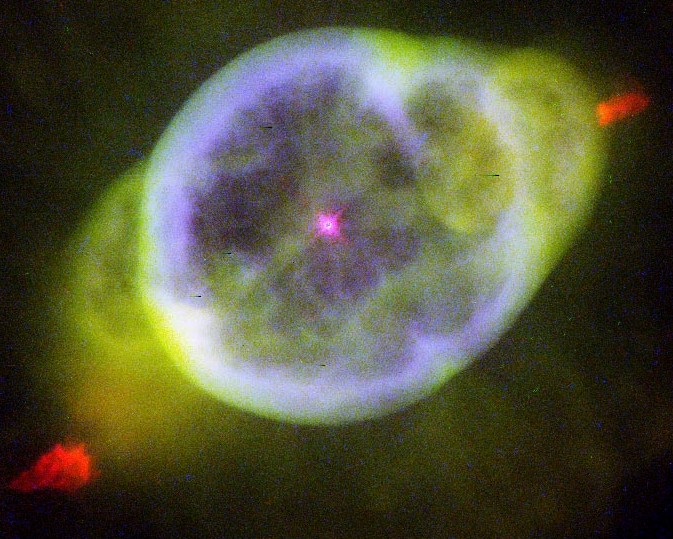 Planetary Nebula
White Dwarf
Black Dwarf
High Mass Stars
Molecular Cloud (nebula)
Protostar
Main sequence (95% of its life)
Red supergiant
Supernova
Black hole OR Neutron Star
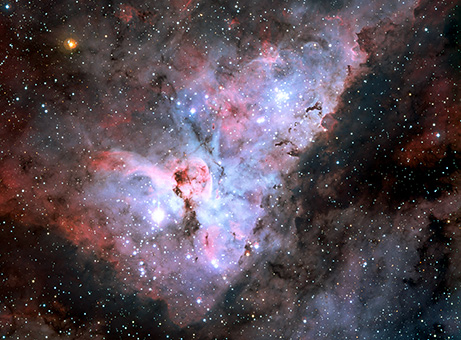 Molecular Cloud (nebula)
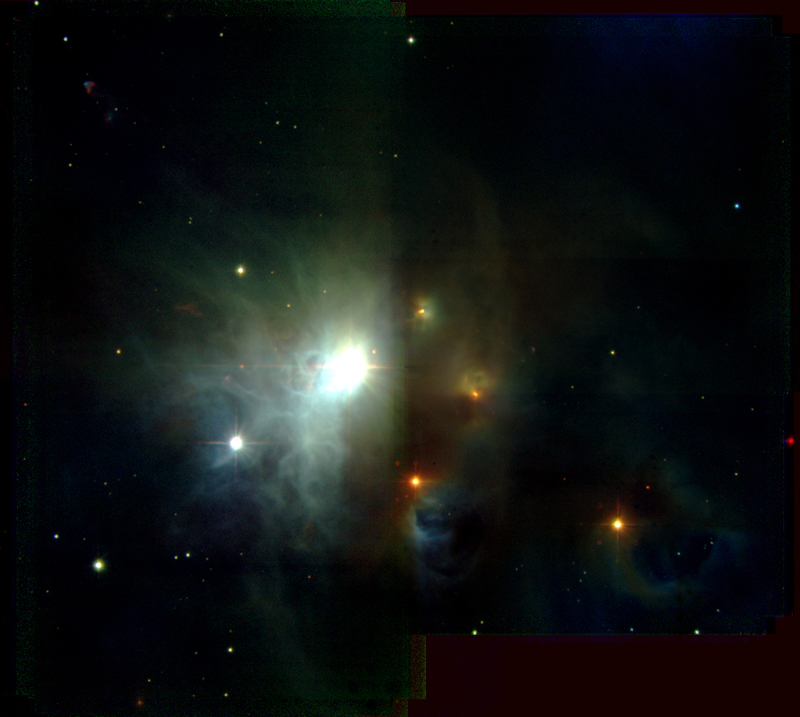 Protostar
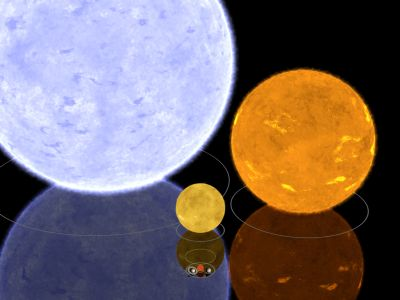 Main sequence
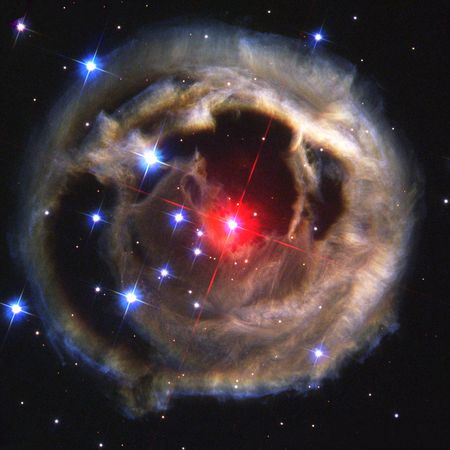 Red supergiant
Red supergiant/hypergiant
Fusing heavier elements
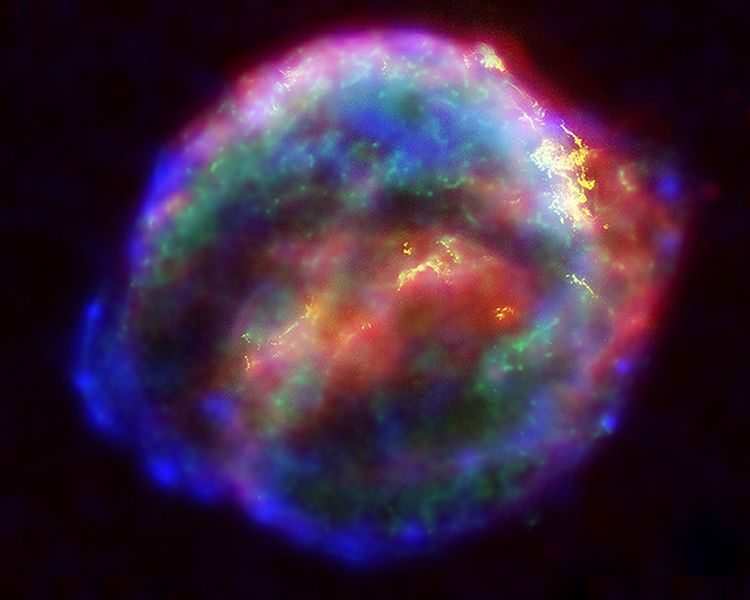 Supernova
Supernova
Supernova
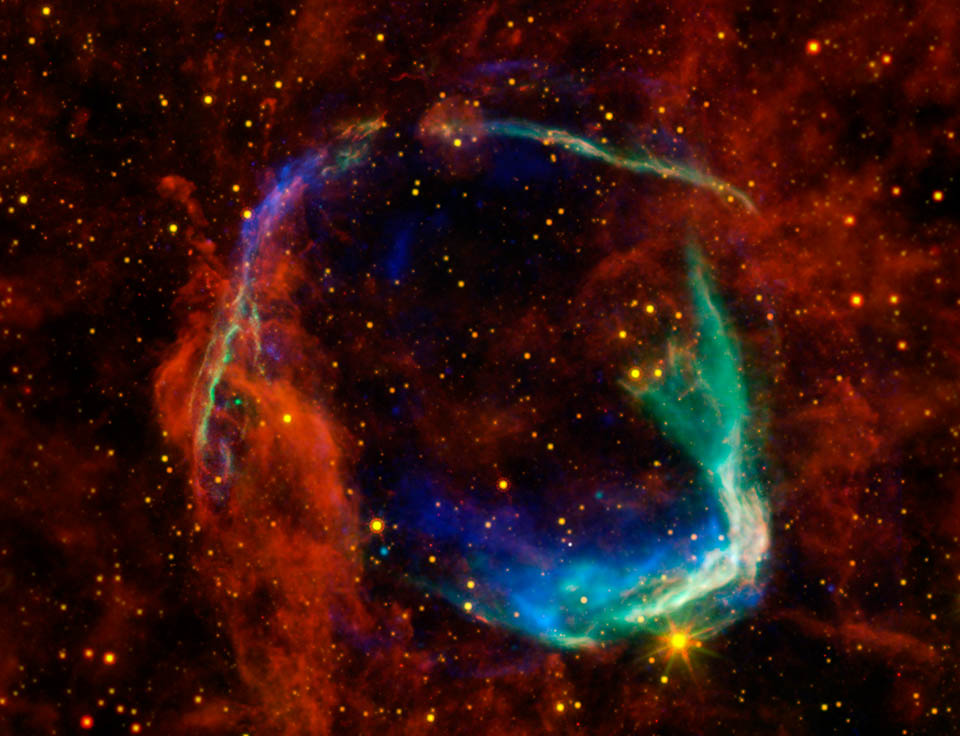 Supernova
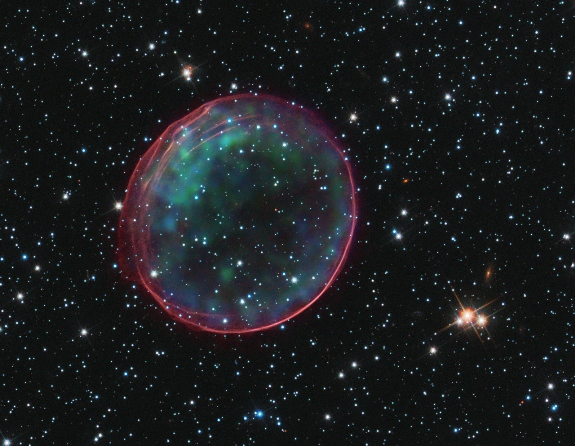 Supernova
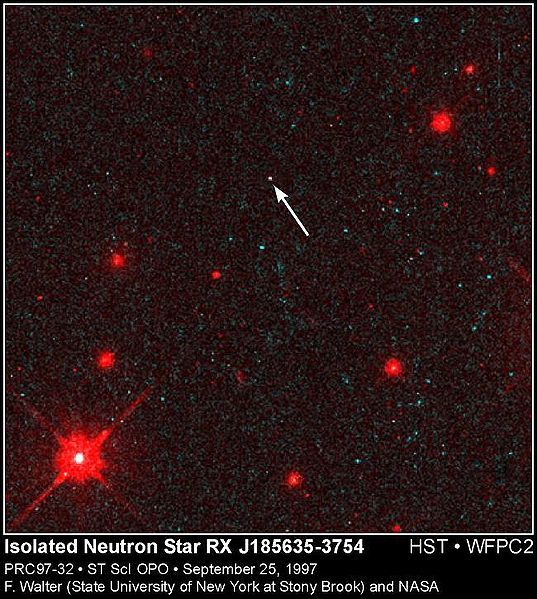 Neutron Star
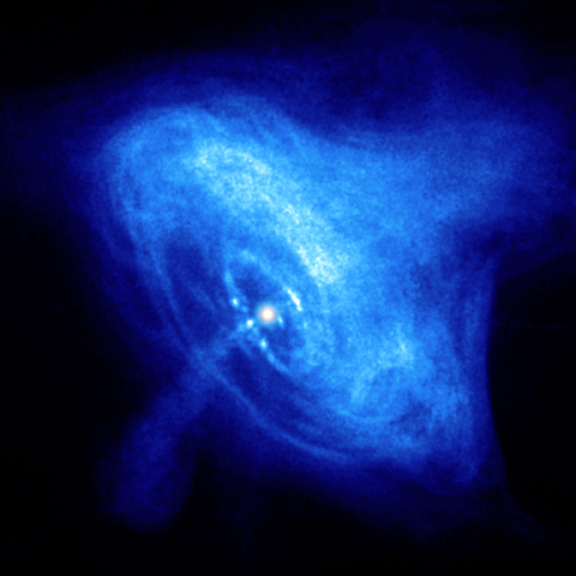 Neutron Star
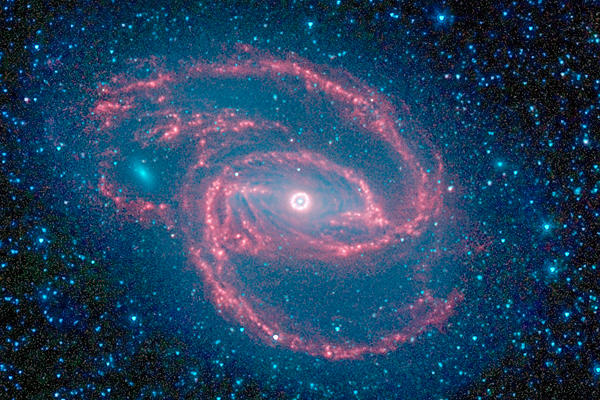 Neutron Star
Black hole
Black hole
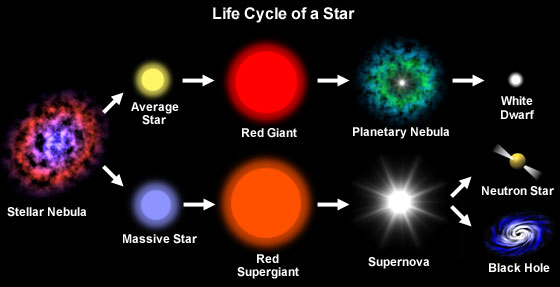 https://www.youtube.com/watch?v=PM9CQDlQI0A
Answer the Question of the day!
What determines how a star is going to live and die?
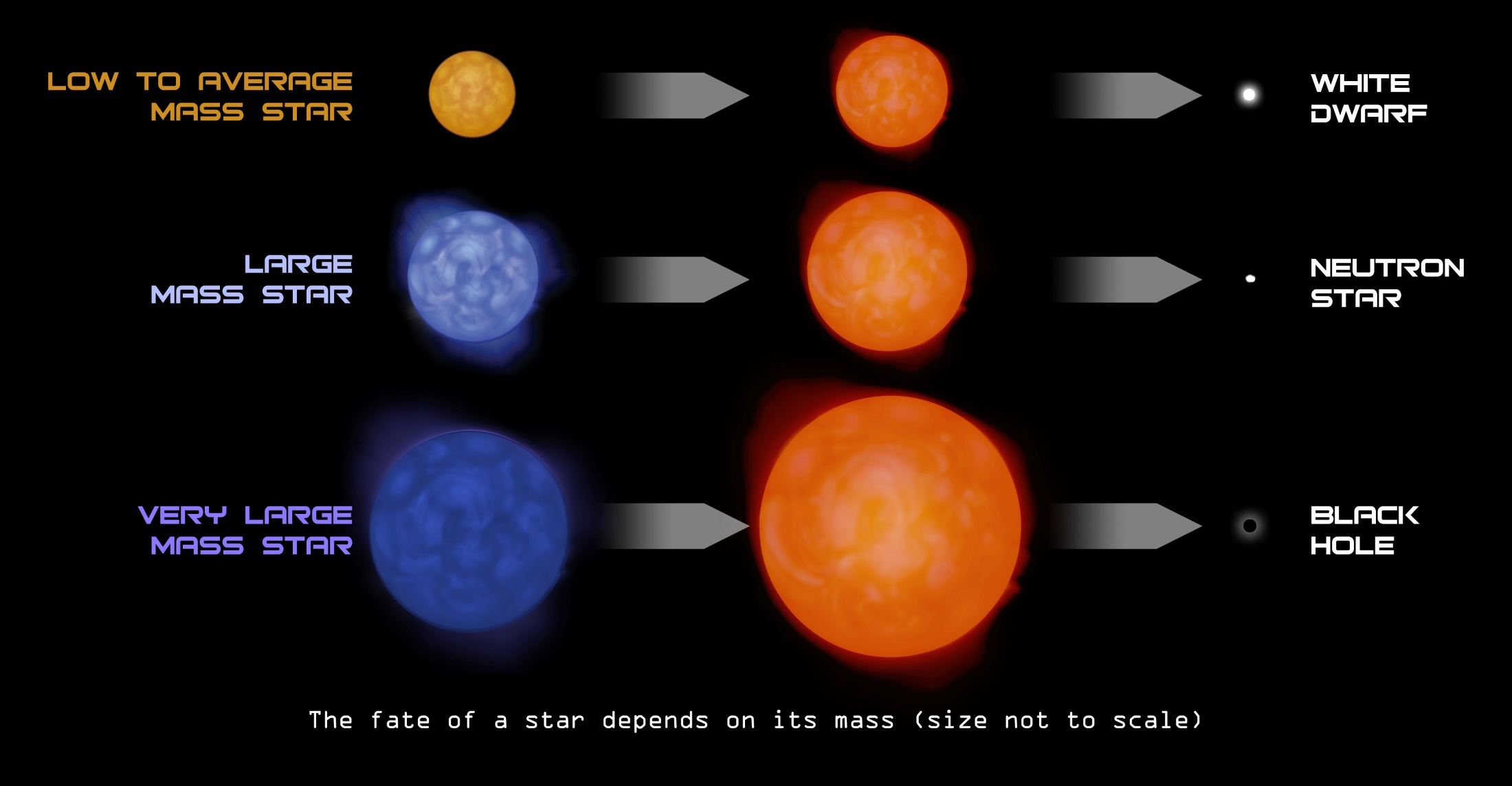